TB Coordinator Town Hall  January 13th, 2023
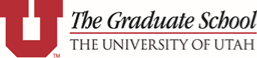 Introduction
Important Upcoming Dates
Quick Reminders
General Q&A
Important Dates
What does TB Cover?
Common Question 1
“Tuition benefit covers graduate courses, does that include courses outside their program of study?”
Yes. Tuition benefit covers all graduate level courses.
This includes courses outside of their career of study, so long as they are not continuing education or contract courses.
Common Question 2
“A student’s tuition benefit is showing as multiple line items in their bill. Should I be concerned?”
Only if it seems there is some portion of their tuition benefit missing. Also, it is important to remember that in some cases it can take up to two business days for the entirety of their tuition benefit to post. This is especially true for students who are receiving non-resident waiver, as that will most commonly post separately from the remainder of the TB.
Common Question 3
“We are looking to support a student on XTBP. How much should we expect to pay?”
We do not assess tuition in our office, so we cannot guarantee certain costs. However, Income Accounting posts much of their tuition schedules online via their website which you can use as references for you needs. As a reminder: xTBP charges are resident tuition and mandatory fees. 

Generally speaking, we use the total of $5170 for full time enrollment when doing our general estimations for 100% benefit. You could do and anticipate similar.
Common Question 4
As mentioned in question 2, the non-resident waiver will generally show up as a separate line item in their bill and therefore will generally not show up at the same time as the tuition reduction.

If you have a student in this situation, it is best to give it the full two business days for processing as the remainder will likely show in time.

We usually see the non-resident waiver go through first, followed by the remaining non-resident tuition and mandatory fees.
“My student’s tuition benefit posted today, but it looks incomplete or is missing some amount. What’s going on?”
Common Question 5
There is usually a reason that might not be immediately apparent.
As always, we would first suggest reviewing your reports to ensure that there are no error messages or outliers in their situation.

Common errors found on reports that would remove TB: FTE overages and Invalid job records for students on assistantships. 

Especially this time of year, prior to tuition deadline, tuition benefits may go away for two particular reasons: Coordinators adjusted the tuition benefit record (which requires a student to sign again) and students dropping a class without immediately adding another course (usually they are waiting for permission codes).

As a reminder, the add/drop deadline is the same day as the tuition deadline.
“My student’s benefits disappeared for no reason. What’s going on?”
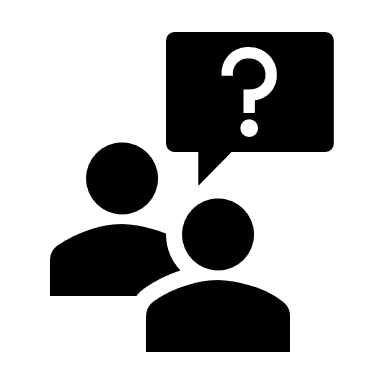 Q&A Time!